Woondeal Limburg
Bijeenkomst gemeenten, corporaties, Rijk en provincie
Roermond, 12 maart 2024
Programma Woonkamer 12 maart
Welkom!

10:00	Opening				

10:05	Presentatie Wet versterking Regie op de Volkshuisvesting
Nicole Fikke en Miriam Wellenberg, Ministerie van Binnenlandse Zaken en Koninkrijksrelaties

10:35	Presentatie Versnellingstafel + ervaringen delen
Mathea Severeijns, Provincie Limburg
Norbert Thijssen, Gemeente Maastricht

10:55	Presentatie Eindrapport Wonen & Zorg
Jean Pierre Tulleneers, InnDev
		
11:25	Overige zaken
Planning / Activiteiten op korte termijn	
Wensen volgende Woonkamer

11:35	Afsluiting
Wet versterking Regie op de Volkshuisvesting
Nicole Fikke en Miriam Wellenberg
Ministerie van Binnenlandse Zaken en Koninkrijksrelaties
Wetsvoorstel Versterking regie volkshuisvesting
Maart 2024
4
Waarom meer regie?
Markt brengt vraag en aanbod niet als vanzelf in evenwicht
Optelsom van lokale beslissingen leidt niet tot wat landelijk nodig is 
Te weinig nieuwbouw voor middeninkomens en lagere inkomens 
Onevenwichtige verdeling van betaalbare woningen in de regio
Onzekerheid voor bouwers en corporaties over woningbouwprogrammering
Bouwprocedures duren te lang
Lokale prestatieafspraken tussen gemeenten en corporaties te vrijblijvend 
Onbalans in huisvesting urgent woningzoekenden: te grote druk op grotere gemeenten
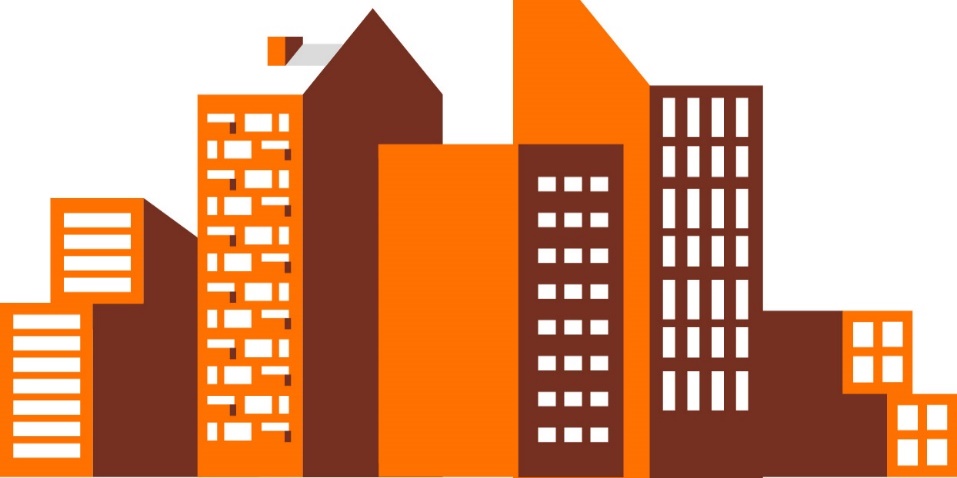 7 maart 2024 | Wetsvoorstel Versterking regie volkshuisvesting
5
Regie op waar, hoeveel en voor wie we bouwen

Voldoende betaalbare woningen

Kortere procedures

Gelijke kansen voor urgent woningzoekenden
Meer regie op de volkshuisvesting langs 4 hoofdlijnen
7 maart 2024 | Wetsvoorstel Versterking regie volkshuisvesting
6
1. Regie op waar, hoeveel en voor wie
7 maart 2024 | Wetsvoorstel Versterking regie volkshuisvesting
7
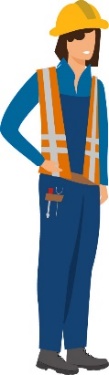 Rijk en provincie sturen via instructies
7 maart 2024 | Wetsvoorstel Versterking regie volkshuisvesting
8
2. Voldoende betaalbare woningen
7 maart 2024 | Wetsvoorstel Versterking regie volkshuisvesting
9
Balans in de woningvoorraad in de regio
Gemeenten met aandeel sociale huur boven het landelijk gemiddelde: verplicht meer dan 40% nieuwbouw middensegment 
Gemeenten met aandeel sociale huur onder het landelijke gemiddelde: verplicht 30% sociale huur.Gemeenten sturen op betaalbare nieuwbouw via omgevingsplan en privaatrecht
7 maart 2024 | Wetsvoorstel Versterking regie volkshuisvesting
10
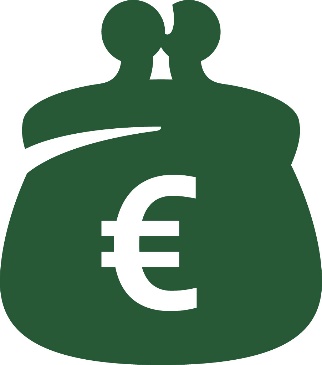 Sturen op betaalbaarheid
Verstevigen lokale prestatieafspraken voor bijdrage woningcorporaties
Lokale prestatieafspraken worden verstevigdbetere afdwingbaarheid door uitbreiding geschilbehandeling met geschillen over nakoming prestatieafspraken, als stok achter de deur.

Werkgebied woningcorporaties wordt vergroot naar hele provinciewoningcorporaties kunnen in een groter gebied bijdragen aan de volkshuisvestelijke opgave
7 maart 2024 | Wetsvoorstel Versterking regie volkshuisvesting
11
3. Kortere procedures
7 maart 2024 | Wetsvoorstel Versterking regie volkshuisvesting
12
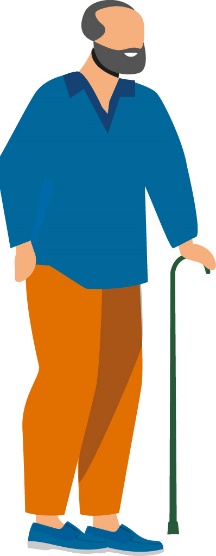 4. Gelijke kansen urgent woningzoekenden
Woonopgave aandachtsgroepen krijgt vaste plek in volkshuisvestingprogramma 
Aandachtsgroepen zijn alle groepen met bijzondere woonbehoefte: o.a. ouderen, arbeidsmigranten, studenten en woonwagenbewoners 
Voor sommige woningzoekenden is de woonvraag zo dringend dat zij voorrang nodig hebben 
Nu krijgen ze in de ene gemeente wel urgentie en in de ander niet
Minder kans op woning voor regulier woningzoekenden én risico’s voor de leefbaarheid in kwetsbare wijken
Daarom regelen we hun urgentie landelijk, zo krijgen ze gelijke kansen
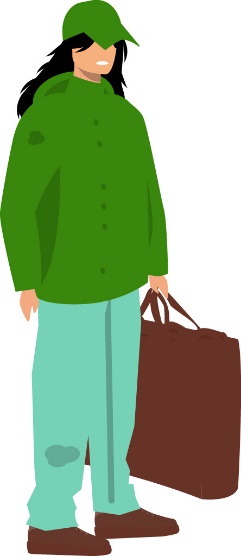 13
7 maart 2024 | Wetsvoorstel Versterking regie volkshuisvesting
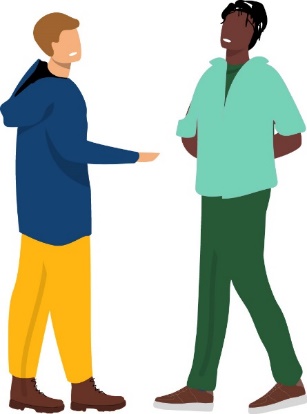 Gelijke kansen urgent woningzoekenden
Wie wordt landelijk urgent? 
Groepen van wie de huisvesting met groot maatschappelijk belang gepaard gaat 
Onder meer mantelzorgers, mensen met urgente medische problematiek en uitstromers uit (zorg)instellingen, zoals de maatschappelijke opvang en beschermd wonen 
Scherpe definities en weigeringsgronden, want: ‘iedereen urgent = niemand urgent’
Totale woonbehoefte
Aandachtsgroepen
Urgenten
7 maart 2024 | Wetsvoorstel Versterking regie volkshuisvesting
14
Gelijke kansen urgent woningzoekenden
Wat moet een gemeente regelen?
Gemeenten maken regionale afspraken over samen huisvesten urgenten;
Gemeenten stellen ieder een huisvestingsverordening op en leggen de gemaakte afspraak daarin vast.
Lukt dit niet binnen 2 jaar: wettelijke norm van 15% per gemeente
Gemeente mag zelf aanvullende urgente groepen aanwijzen, vallen in principe buiten regionale afspraken
Wet regie regelt niet huisvesting statushouders. Wordt geregeld in andere regelgeving met bestaandesystematiek van taakstelling.
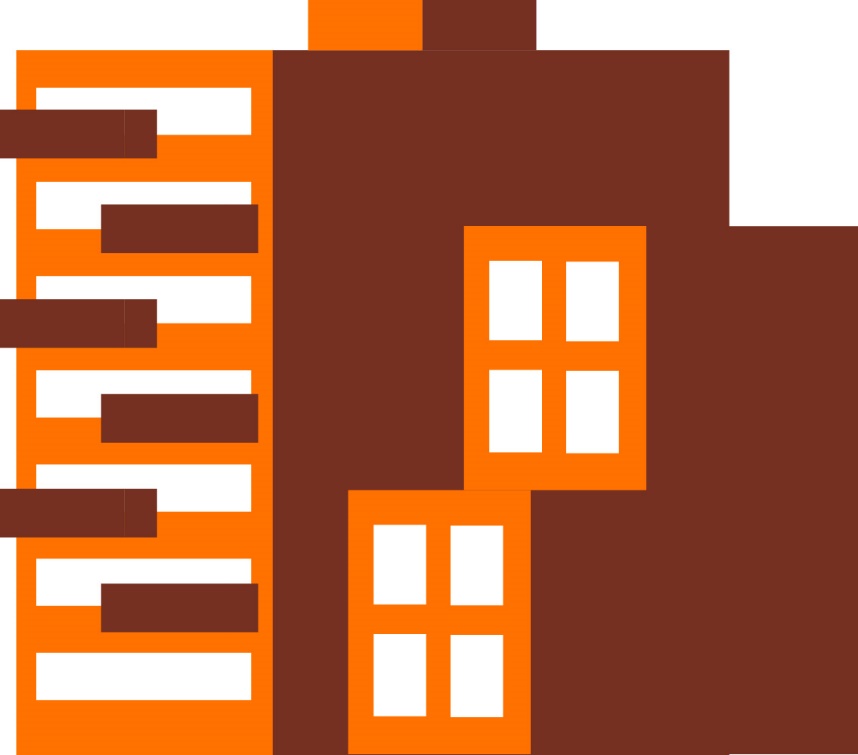 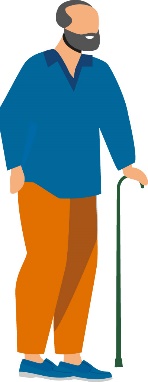 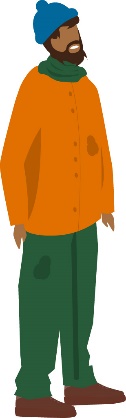 7 maart 2024 | Wetsvoorstel Versterking regie volkshuisvesting
15
Vragen?
7 maart 2024 | Wetsvoorstel Versterking regie volkshuisvesting
16
7 maart 2024 | Wet Versterking regie volkshuisvesting
17
Versnellingstafel
Mathea Severeijns
Provincie Limburg
Versnellingstafels
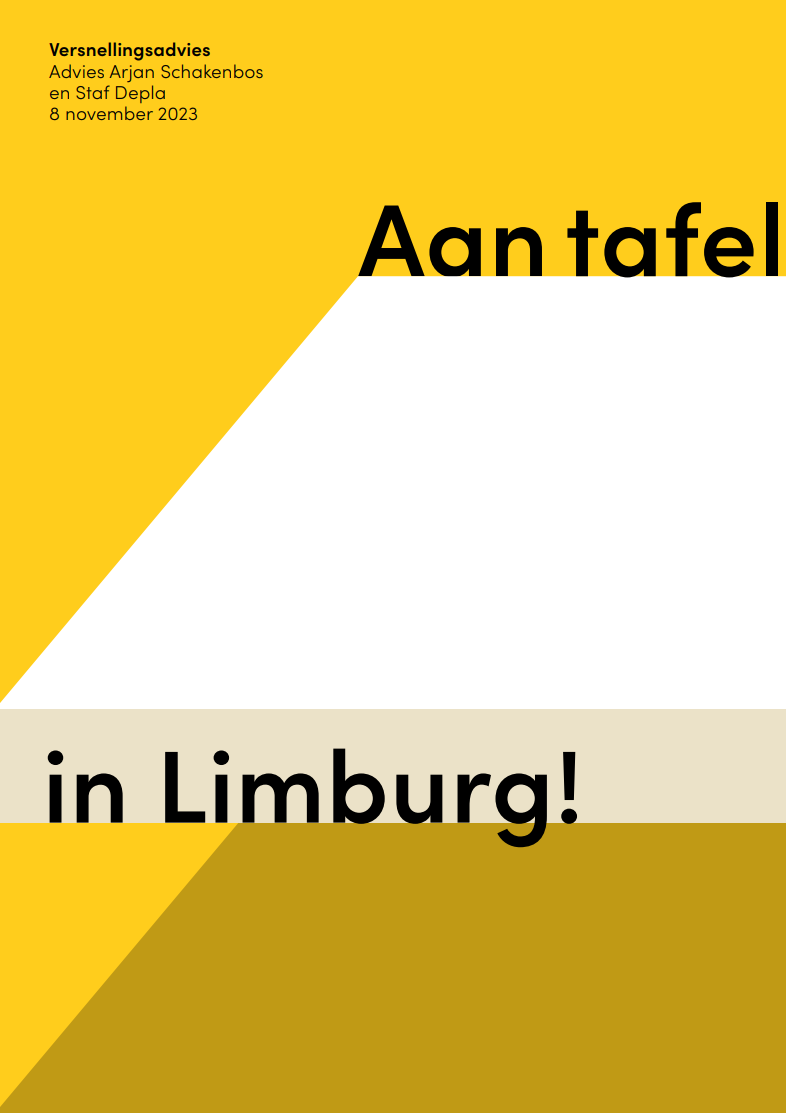 Afspraak Woondeal
Provincie, gemeenten (al dan niet in regionaal verband) en corporaties richten een of meerdere versnellingstafels
waarin afspraken gemaakt worden om specifieke woningbouwprojecten te versnellen en/of thematische knelpunten op te lossen. 

> Deze versnellingstafels zijn gericht op de specifieke vraagstelling (maatwerk) en worden georganiseerd met relevante partners in het betreffende werkgebied.
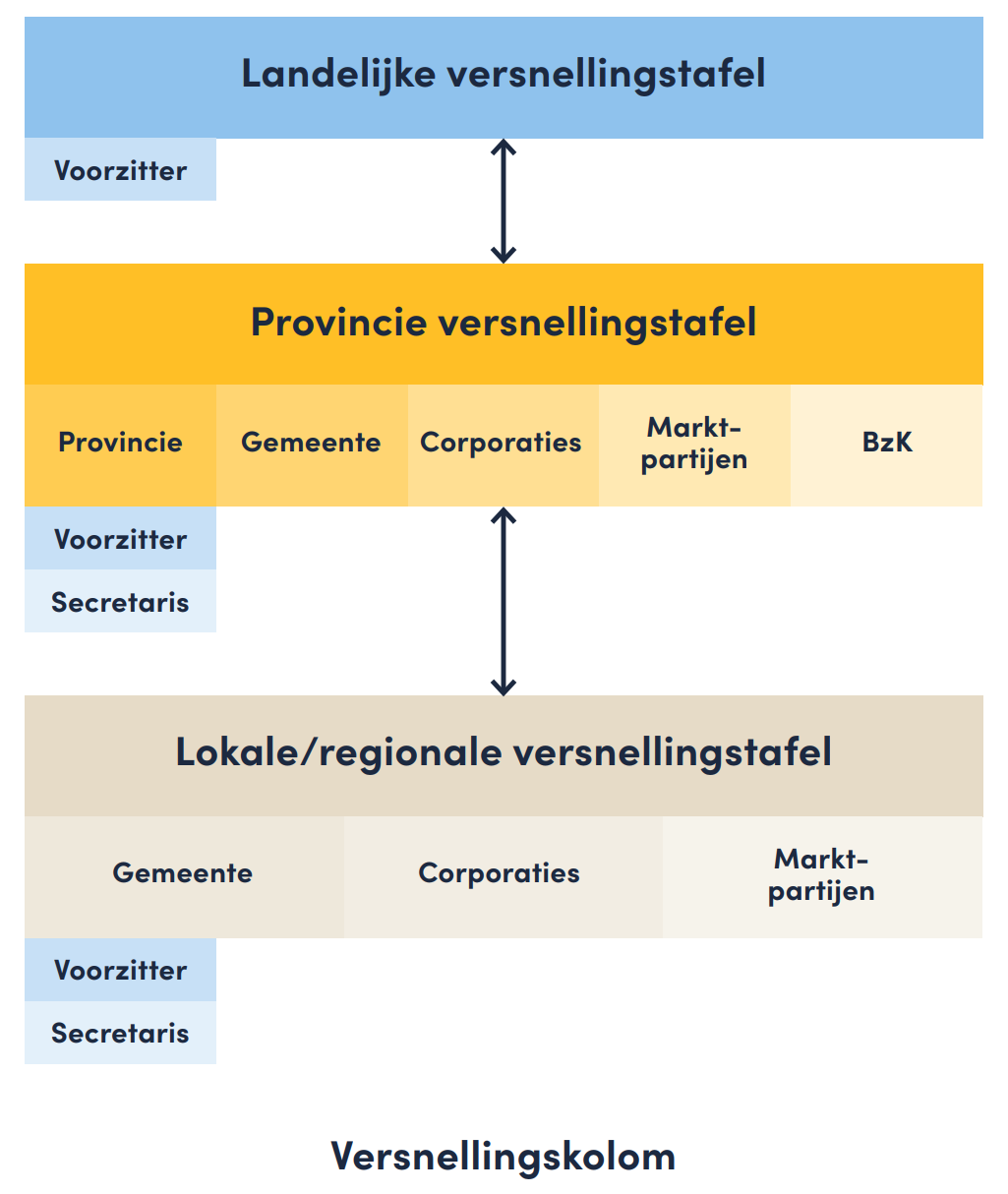 Versnellingstafels
Advies “aan tafel in Limburg” 
Oplegnotitie tbv regionale BO’s
      (20-27 maart)
Aansluiten bij bestaande structuren 
     & netwerken
Initiatief vanuit gemeente/corporatie/markt
Ondersteuning Rvo, begeleiding opzetten en 
      voorzitterschap eerste regionale tafel
Ervaringen delen versnellingstafels
Norbert Thijssen, gemeente Maastricht
Eindrapport Wonen & Zorg
Jean Pierre Tulleneers, InnDev
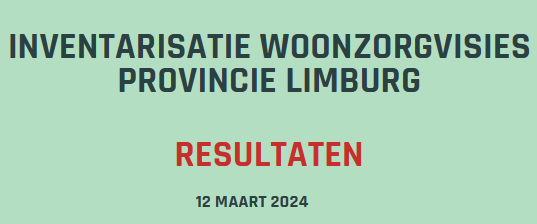 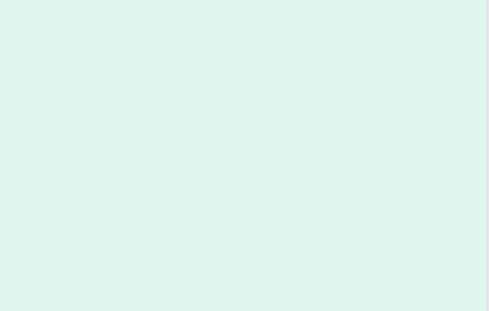 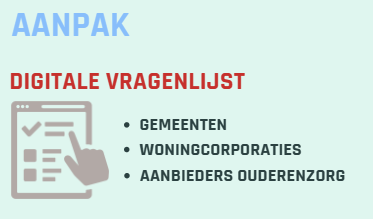 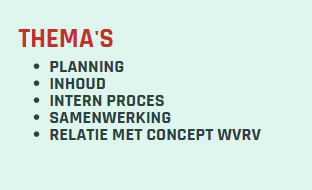 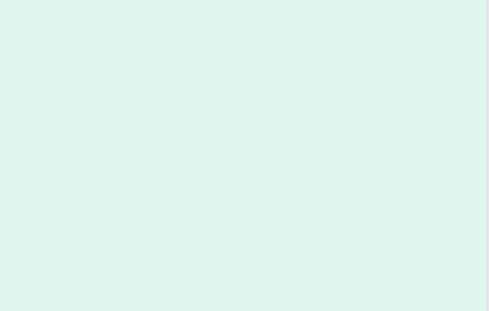 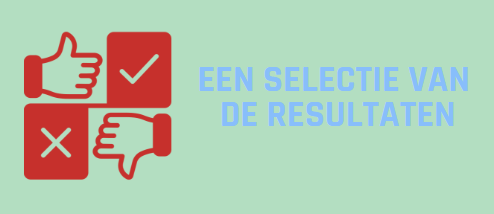 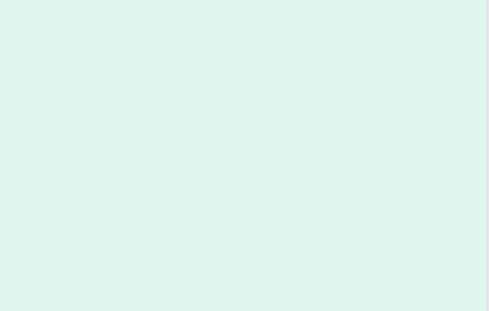 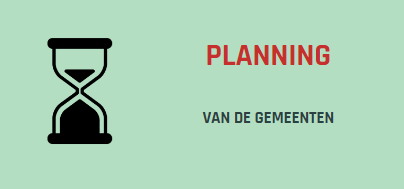 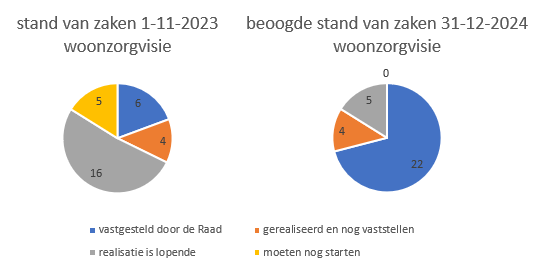 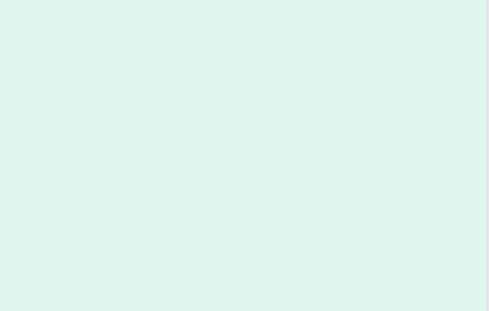 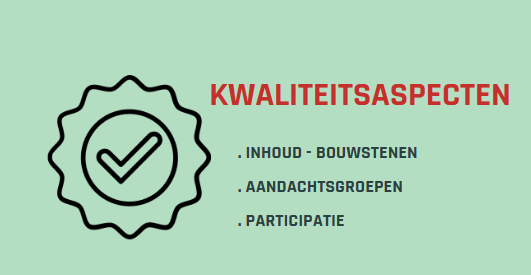 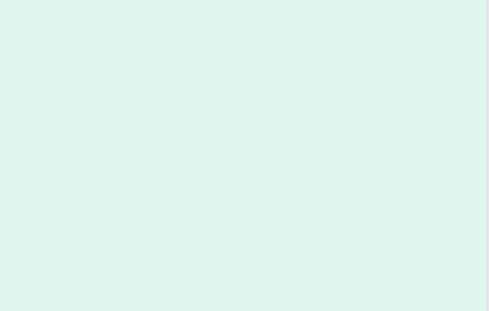 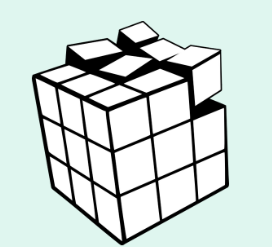 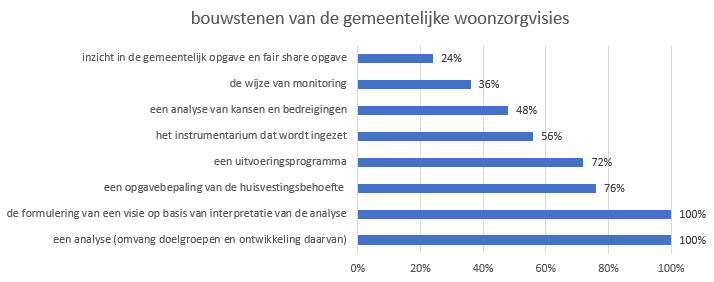 N=25
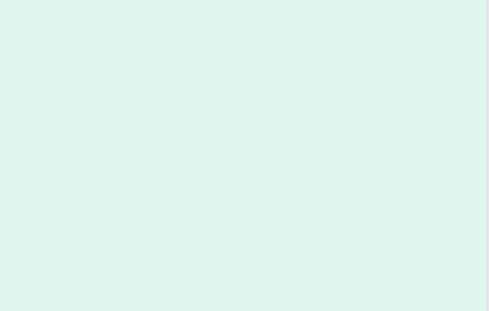 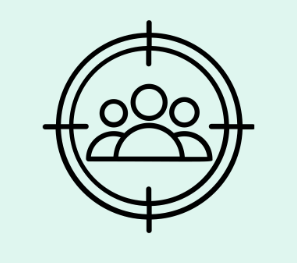 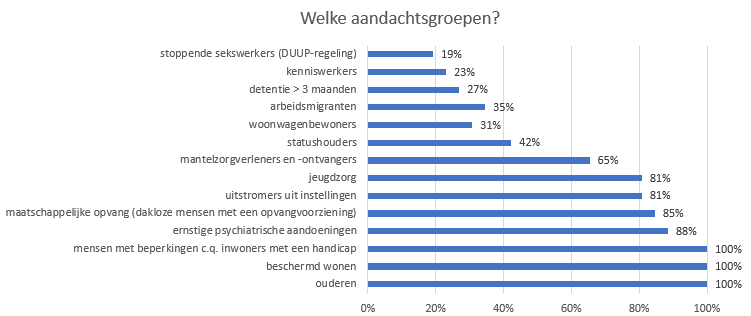 N=26
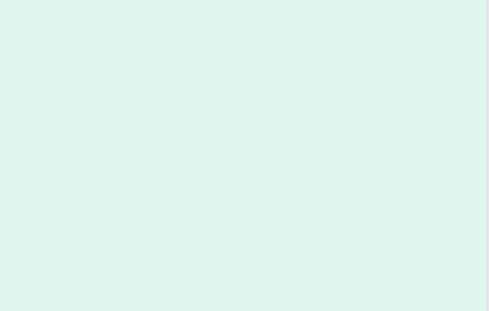 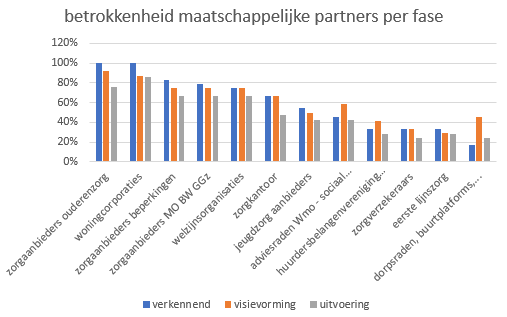 N=24 verkennend 24 visievorming 21 uitvoering
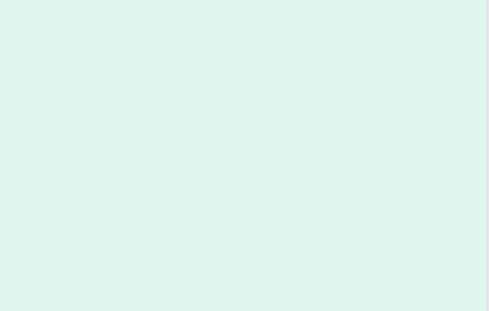 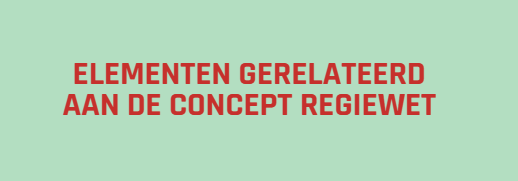 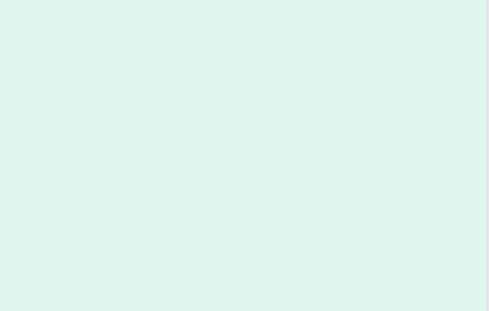 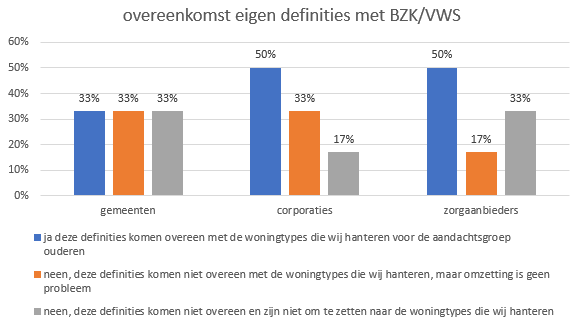 N = 16 gemeenten, 12 woningcorporaties en 6 zorgaanbieders
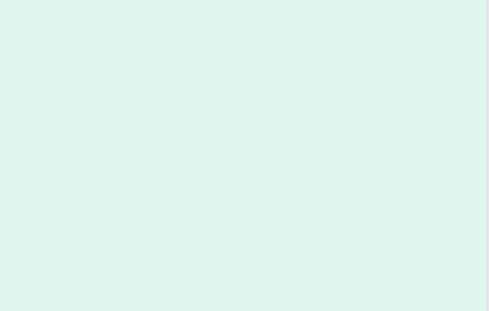 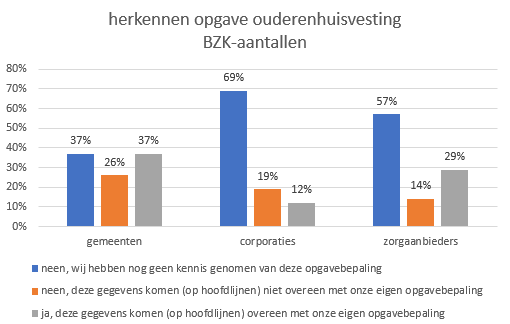 N = 19 gemeenten, 16 woningcorporaties en 9 zorgaanbieders
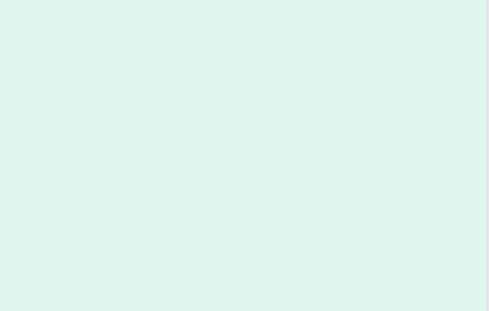 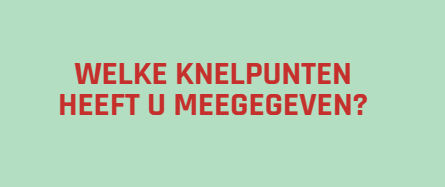 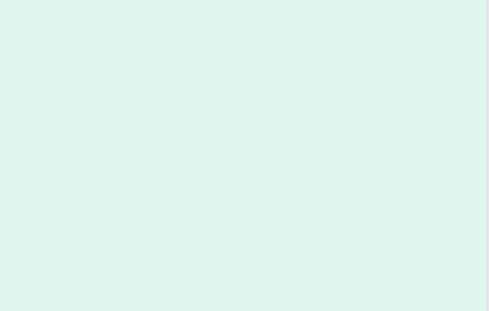 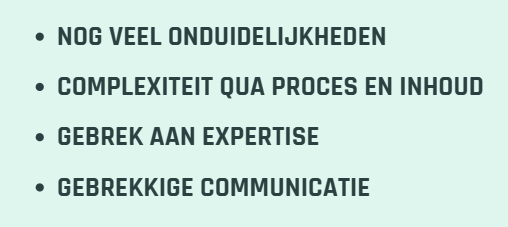 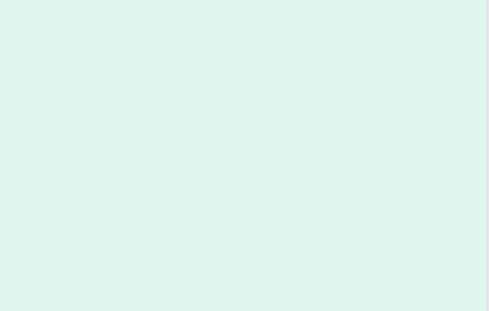 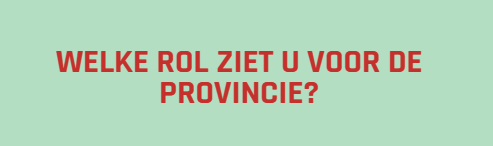 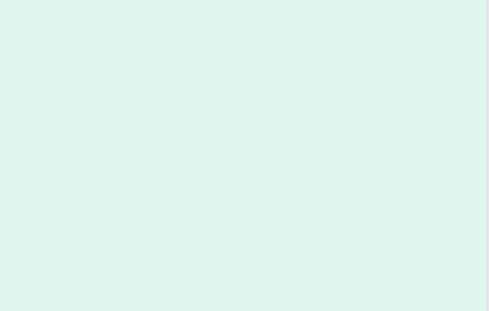 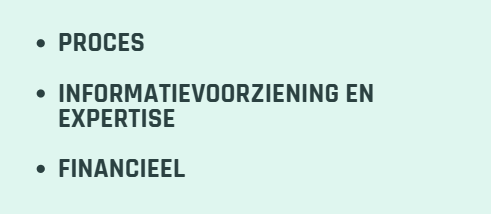 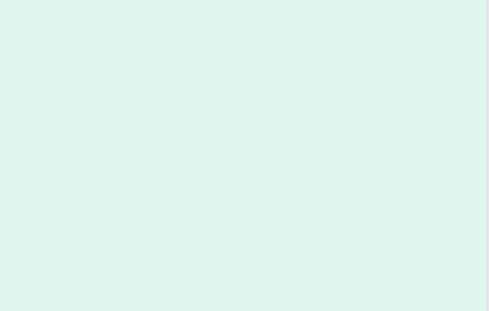 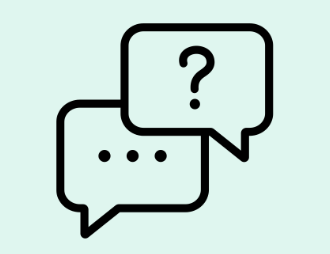 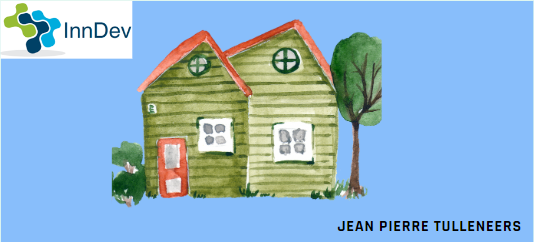 Planning / Activiteiten op korte termijn
Kernteam Woondeal Limburg						14 maart 2024
Bestuurlijk Overleggen (relevant m.b.t. Woondeal)
BO Wonen Noord 	27 maart 2024
BO Wonen Midden 	21 maart 2024
BO Wonen Zuid 		20 maart 2024
Kernteam Woondeal Limburg						11 april 2024
Netwerkbijeenkomst Limburgse Woonkeuken 		15 april 2024
Bestuurlijk Overleggen (relevant m.b.t. Woondeal)
BO Wonen Noord 	25 april 2024
BO Wonen Midden 	22 april 2024
BO Wonen Zuid 		23 april 2024
Kernteam Woondeal Limburg						7 mei 2024
Provinciale Versnellingstafel						16 mei 2024(o.v.b.)
Vervolg Woonkamer
Wat zijn de wensen voor een volgende Woonkamer?
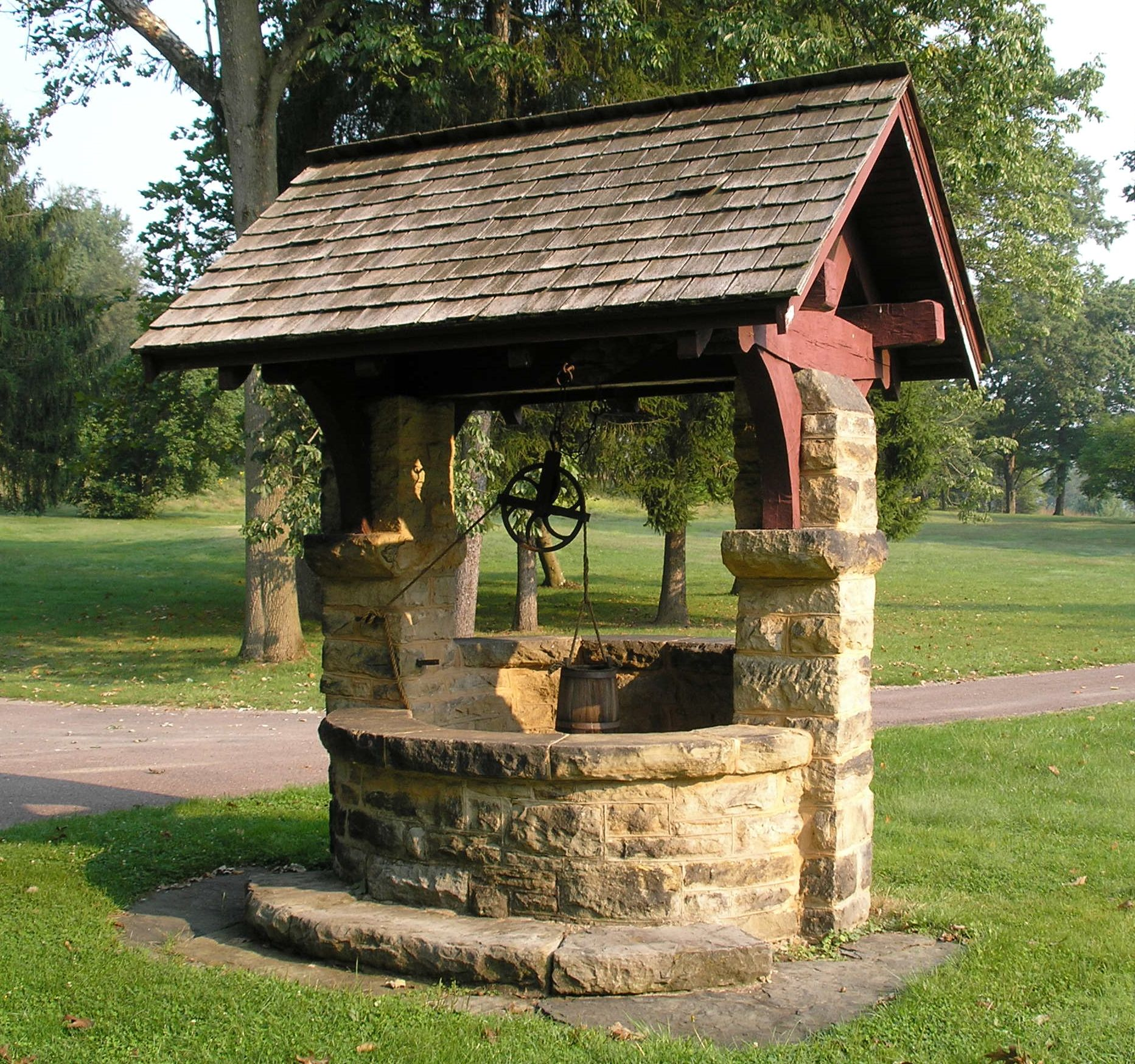 Wat er verder nog leeft
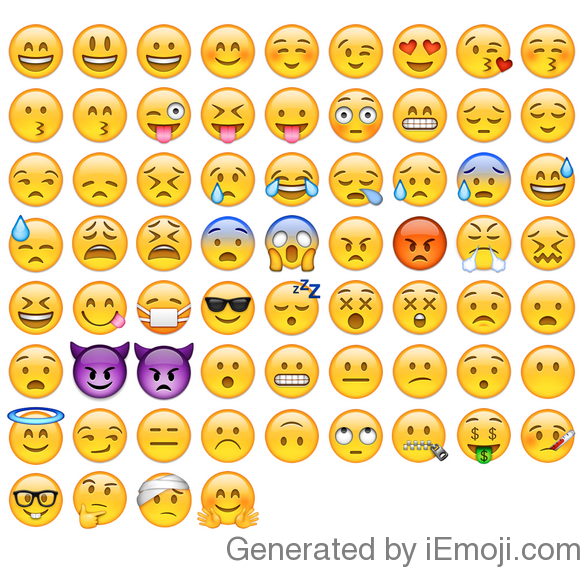 Afsluiting